한양대 경영대학원G-CEO과정 법인설립 사업계획서
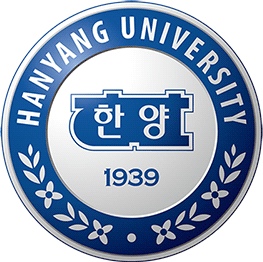 서울시  성동구 행당동 15-1 한양대학교 동문회관 411호 Tel : 02-2299-9325
목  차
법인설립 개요
진행예정 주요사업
사업의 목적
회사의 역할
4P 분석
G-CEO과정의 특징 및 장점
G-CEO과정의 주요 교육 내용
단계별 마케팅 계획
수익창출(예상)
지출 예상안
1. 법인 설립의 개요
회 사 명
㈜한양 글로벌 (가칭)
설립예정일
2013 년 7월
대표이사
박 흥 수
상주직원
1명
소 재 지
서울시 성동구 행당동 15-1 동문회관 411호
주요사업
교육사업, 경영자문서비스, 전시 및 행사대행업   전시관련기획서비스, 광고물 제작 및 광고대행
2.  진행예정 주요 사업
3. 사업의 목적
본 업무제휴는 한양대학교 경영전문대학원과 ㈜한양글로벌과의 산학연계 교육
프로그램으로  글로벌 시대에 발 맞추어 다년간 훌륭한 동문들은 배출해 왔던
한양대학교 경영전문대학원의  G- CEO과정을  ㈜한양글로벌의 운영 노하우를 접목하여
2여년 동안 중단되었던 과정을 활성화 시켜 국내 최고의  경영자과정으로 발전시키고 
안정화 시키고자 합니다.
또한, 한양대학교 경영전문대학원의 대내외적 위상을 고취시키고 CEO과정의
전문성을 강화하여 경영전문대학원을 중심으로 사회적인 산업 인력의 인프라 형성에
기여하고자 합니다.
커리큘럼 협의
D B  구축
우수한 교육 
  컨텐츠 제공
㈜한양글로벌
한양대학교
경영전문대학원의
 우수한 교수진
마케팅
G-CEO 과정
동영상촬영/편집   - Digitalizing
커뮤니티 지원
강좌관련 자료등록
동호회/채팅/게시판
질의응답
4. 회사의 역할
5. 4P 분석
Product
Price
• 온라인 + 오프라인 강의를 통한
  글로벌  경영전문과정으로서의
  가격경쟁력 확보
• 시간과 공간의 제약을 넘어선

   글로벌 경영자 전문과정
G-CEO 과정
Promotion
Place
•  매체 광고 시장 진입을 통한
    인지도 제고
• 커뮤니티 강화로 장기간 붐 조성
• 글로벌한 인적 네트워크를 통한
  경영전문대학원의 위상 고취
6. G-CEO 과정의 특징 및 장점
고객욕구 분석 및 철저한 시장조사를 통한 커리큘럼 개발
Global  CEO
과   정
국내 유수의 
한양대 경영전문대학원의
고품격 컨텐츠 확보를 통한
우수한 커리큘럼
첨단 동영상장비 및 원격교육 솔루션 보유
해외 유수대학과 연계를 통한 입체적인 프로그램 진행
(세미나 / 해외연수 등)
온/오프라인 커뮤니티 구축
-사업확장 / 정보공유의 활로
신지식 가치창조를 통한 맞춤교육 실현
국가경쟁력 발전에 기여
7. G-CEO 과정의 주요 교육 내용
새로운 트렌드를 사십시오.
차별화 된 CEO가 되십시오.
Social Technology
 Ubiquitous Technology
 Nano Technology
 Bio Technology
 Information Technology
 Mechatronics Technology
Social Networking 경쟁전략
 협상전략과 진단
 노동문제 및 노사분쟁 조정
 기술혁신의 기업가정신
 조직혁신과 리더십
 지속가능의 사회책임경영
Buy
Lead
G-CEO 과정
새로운 비즈니스를
만드십시오.
기업을
위한
CEO를
위한
Make
전략적 M&A
 벤처 캐피탈과 사모투자펀드
 파생상품의 이해와 응용
 회계 투명성과 기업가치 제고
 성과경영을 통한 가치창출
 복합적 의미의 (해외)부동산 투자
Self-
Develop
Sell
파트너와  함께
가치있는 당신이 되십시오.
고객 성공을 파십시오.
신세대와의 문화 공유
 변화 관리와 리더십 실습
 시/소설/수필, 음악, 미술, 사진,
  이재/투자 분야의 저자 특강
가치 진화에 따른 마케팅의 변화
 고객 가치 창출의 CRM
 고객 만족의 프로세스 재설계
* 상기 일정은 상황에 따라 변동이 있을 수 있습니다.
8. 단계별 마케팅 계획
STEP3
3단계 : 새로운 수익을 창출
새로이 수익을 창출할 수 있는 아이템을 개발
STEP2
2단계 : 핵심고객층 확보
주요 고객층 분석을 통한 적절한 컨텐츠 보강

 원활한 커뮤니티 조성으로 회원들간 활발한 활동부여
1단계 : 적극적인 마케팅 활동
STEP1
인터넷 및 언론 매체를 통해 보다 적극적인 홍보 활동 계획

 고객층 확보를 위해 이벤트를 적극적으로 활용할 계획
9. 수익창출 (예상)
☞ 전체 수업료 600만원 중 해외 세미나비용 150만원을 제외한 
        450만원 중 30%를  학생 모집 수수료로 수취
10. 지출 예상안
* 손익분기점은 1년 신입 모집 학생수 70명임